Разбор по главным членам предложения
Тест 
4 класс
Белан Анна Анатольевна
Подлежащее второстепенный член предложения?
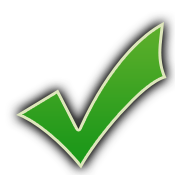 Подлежащее главный член предложения?
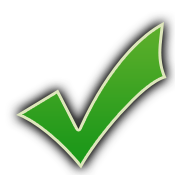 Сова вылетела на охоту.  
Определить предложение по цели высказывания
повествовательное
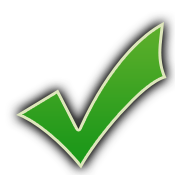 вопросительное
побудительное
Сова вылетела на охоту. 
Найти грамматическую основу
Сова на охоту
Вылетела на охоту
Сова вылетела
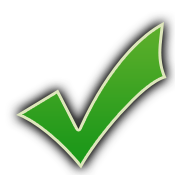 Подчеркнуть грамматическую основу
Сова вылетела на охоту.
Сова вылетела на охоту.